ACCORDI PER L’INNOVAZIONE
D.M. 31 dicembre 2021 - Ministero dello Sviluppo Economico
Strumento agevolativo per investimenti produttivi strategici ed innovativi di grandi dimensioni
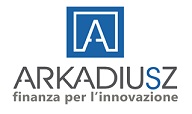 ACCORDI PER INNOVAZIONE
Con  il  D.M. del 31  dicembre  2021  sono  state  ridefinite  le  procedure  per  la  concessione  ed  erogazione  delle agevolazioni, previste dal D.M. 24 maggio 2017, a favore di progetti di ricerca e sviluppo, coerenti con le aree  di  intervento  riconducibili  al  secondo  Pilastro  del  Programma  “Orizzonte  Europa”,  realizzati nell’ambito  di  Accordi  stipulati  dal  Ministero  con  i  soggetti  proponenti  e  con  le  regioni,  le  province autonome, le altre amministrazioni pubbliche sottoscrittrici di specifici Accordi quadro.
Sostenere la competitività di specifici ambiti territoriali o settoriali favorendo percorsi di innovazioni coerenti con gli obiettivi di sviluppo fissati dall’Unione Europea
Connettere la ricerca industriale e i relativi risultati ottenuti con la conseguente valorizzazione economica
favorire la cooperazione operativa (tra imprese o tra amministrazioni) ed il raccordo con iniziative di valenza nazionale o interregionale.
FINALITA’ DELL’INTERVENTO
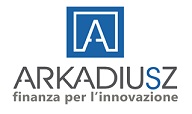 ACCORDI PER INNOVAZIONE
Imprese industriali, agroindustriali, artigiane, di servizi all’industria con almeno 2 bilanci approvati al momento della presentazione dei singoli progetti;
Centri di Ricerca.
SOGGETTI BENEFICIARI
Note:
Possibilità di presentare progetti congiunti fino ad un massimo di 5 proponenti;
Possono essere soggetti co-proponenti di progetti congiunti gli Organismi di Ricerca e, esclusivamente per i progetti afferenti le linee di intervento «sistemi alimentari», «sistemi di bio-innovazione nella bioeconomia dell’Unione» e «sistemi circolari», le imprese agricole.
Avviati dopo la presentazione della domanda di agevolazioni;
   Durata non inferiore a 18 mesi e non superiore a 36 mesi;
   Attinenti alle aree di intervento del Programma "Orizzonte Europa";
  Qualora presentati   congiuntamente   da   più   soggetti,   prevedere   che   ciascun proponente sostenga almeno il 10 per cento dei costi complessivi ammissibili, se di grande dimensione, e almeno il 5 per cento in tutti gli altri casi.
PROGETTI AMMISSIBILI
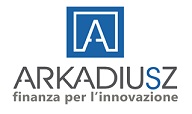 ACCORDI PER INNOVAZIONE
Tecnologie di fabbricazione
Tecnologie digitali fondamentali, comprese le tecnologie quantistiche
Tecnologie abilitanti emergenti
Materiali avanzati
Intelligenza artificiale e robotica
Industrie circolari
Industria pulita a basse emissioni di carbonio
Malattie rare e non trasmissibili
Malattie infettive, comprese le malattie trascurate e legate alla povertà
Aree di intervento
del Programma
«Orizzonte Europa»
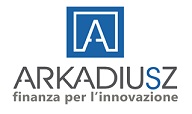 ACCORDI PER INNOVAZIONE
Progetti riguardanti attività di ricerca industriale e di sviluppo sperimentale finalizzate alla realizzazione di nuovi prodotti, processi o servizi o al notevole miglioramento di prodotti, processi o servizi esistenti, tramite lo sviluppo delle seguenti tecnologie abilitanti fondamentali (KETs):
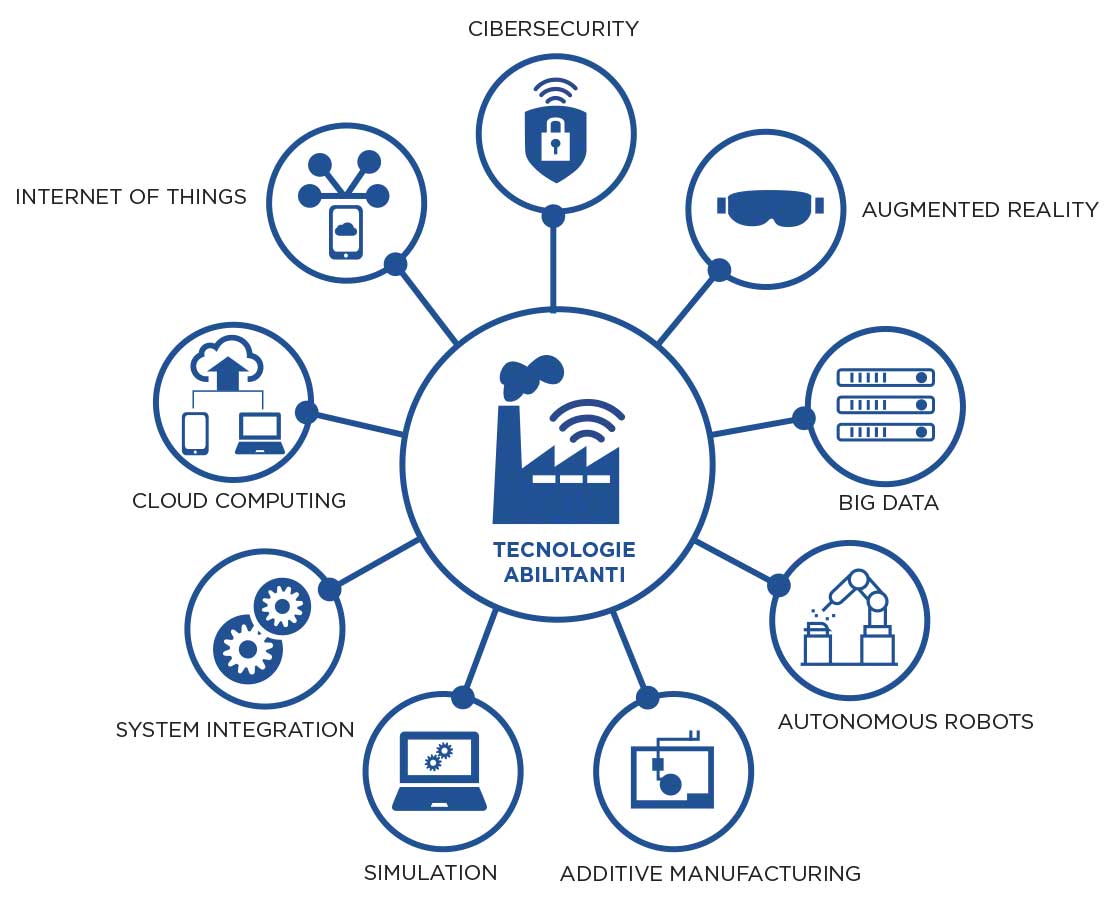 Materiali avanzati e nanotecnologia
Fotonica e micro/nano elettronica
Sistemi avanzati di produzione
Tecnologie delle scienze della vita
Intelligenza artificiale
Connessione e sicurezza digitale
TIPOLOGIA PROGETTI
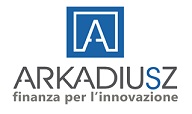 ACCORDI PER INNOVAZIONE
Personale dipendente del soggetto proponente o in rapporto di collaborazione con contratto a progetto, con contratto di somministrazione di lavoro, ovvero titolare di specifico assegno di ricerca, limitatamente a tecnici, ricercatori ed altro personale ausiliario, nella misura in cui sono impiegati nelle attività di ricerca e di sviluppo oggetto del progetto. Le spese del personale dipendente sono ammesse sulla base dei costi standard. Sono esclusi i costi del personale con mansioni amministrative, contabili e commerciali; 
Strumenti e le attrezzature di nuova fabbricazione, nella misura e per il periodo in cui sono utilizzati per il progetto di ricerca e sviluppo; 
Servizi di consulenza e gli altri servizi utilizzati per l’attività del progetto di ricerca e sviluppo, inclusa l’acquisizione o l’ottenimento in licenza dei risultati di ricerca, dei brevetti e del know-how, tramite una transazione effettuata alle normali condizioni di mercato; 
Spese generali calcolate su base forfettaria nella misura del 25 per cento dei costi diretti ammissibili del progetto; 
Materiali utilizzati per lo svolgimento del progetto. 
Non sono ammessi i titoli di spesa il cui importo sia inferiore a euro 500,00 (cinquecento/00) al netto di IVA.
SPESE AMMISSIBILI
I progetti di ricerca e sviluppo devono avere una durata non superiore a 36 mesi ed essere avviati successivamente alla presentazione della domanda di agevolazioni al Ministero dello sviluppo economico.
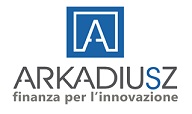 ACCORDI PER INNOVAZIONE
Le  agevolazioni  sono  concesse  nella  forma  del  contributo  diretto  alla  spesa  e, eventualmente,  del  finanziamento  agevolato,  nei  limiti  delle  intensità  massime  di aiuto,  comprensive  delle  eventuali  maggiorazioni,  stabilite dagli  articoli  4  e  25  del regolamento (UE) 651/2014.
IMPORTO DELL’INVESTIMENTO
Non inferiore a € 5.000.000,00 (cinque milioni/00 di €).
il limite massimo dell’intensità d’aiuto delle agevolazioni concedibili è pari al 50% dei costi di Ricerca industriale e al 25% dei costi di Sviluppo sperimentale.
il limite massimo dell’intensità d’aiuto delle agevolazioni concedibili è pari al 50% dei costi di Ricerca industriale e al 25% dei costi di Sviluppo sperimentale.
AGEVOLAZIONI CONCEDIBILI
Il  finanziamento  agevolato,  se  richiesto,  è  concedibile  nel  limite  del  20%  dei
costi ammissibili.

Possibilità   di   maggiorazione   del   contributo   nel   caso   di   progetti   congiunti (collaborazione effettiva).
Le regioni, le province autonome e le altre amministrazioni pubbliche interessate al sostegno  di  iniziative  di  ricerca  e  sviluppo  di  rilevanza  strategica, possono sottoscrivere specifici Accordi quadro con il Ministero al fine di favorire percorsi di innovazione orientati   all’accrescimento della competitività e della produttività  di specifici  ambiti  territoriali,  comparti  e settori economici.
Esclusivamente  le  Amministrazioni  già  firmatari  degli  Accordi  quadro  possono cofinanziare i progetti di ricerca oggetto degli Accordi per l ’ innovazione
ACCORDI QUADRO
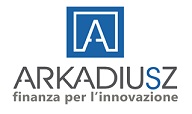 ACCORDI PER INNOVAZIONE
Procedura per la definizione dell’ Accordo e per la concessione delle agevolazioni
La  procedura  di  concessione  delle  agevolazioni  è  stata  snellita  prevedendo,  per  i  soggetti proponenti,  l’immediata  presentazione  della  domanda  di  agevolazioni  e  del  relativo  progetto definitivo, in luogo della proposta progettuale di massima.
Tale  alleggerimento  della  procedura,  che  rimane  comunque  incentrata  sulla  fase  negoziale  con imprese e  regioni e sulla successiva  sottoscrizione  dell’Accordo  per l’innovazione,  permetterà di contrarre i tempi di effettiva concessione delle agevolazioni rispetto impianto procedurale di cui al DM 24 maggio 2017.
STEP - Procedura per la concessione delle agevolazioni
DM 31 dicembre 2021
1
Presentazione del progetto definitivo di R&S
2	Istruttoria del progetto
3
Accordo per l’innovazione
4
Concessione delle agevolazioni
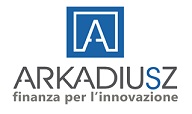 CONTATTI
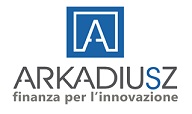 NAPOLI: VIA DEL CHIOSTRO, 9 – 80134
+39 081405655 (NA)
ROMA: PIAZZA SAN PIETRO IN VINCOLI, 10 – 00184
TEL. +39 0656569171 (RM)
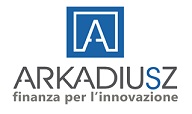